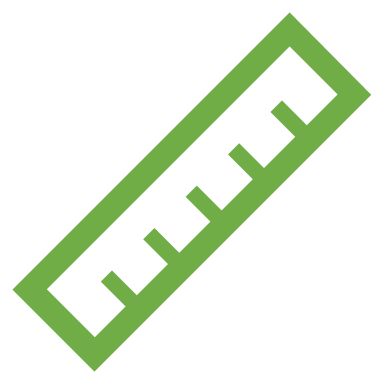 PHÒNG GD&ĐT………..
TRƯỜNG THCS ………….……
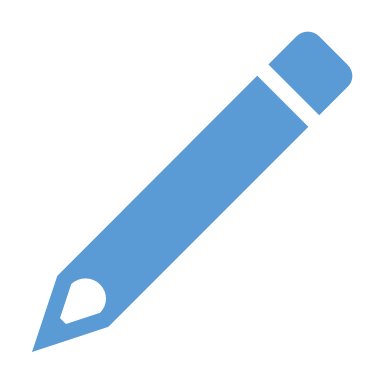 S6-C2-
Phép cộng các số nguyên (Tiết 3)
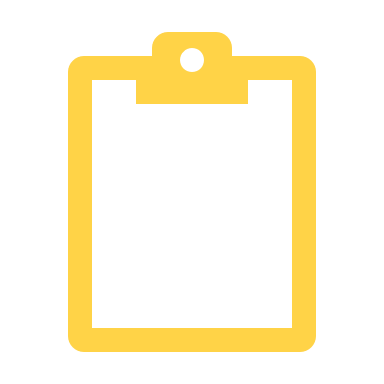 Giáo viên:……………………………
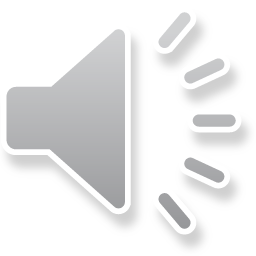 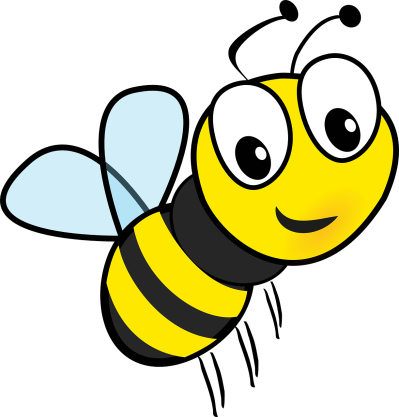 KHỞI ĐỘNG
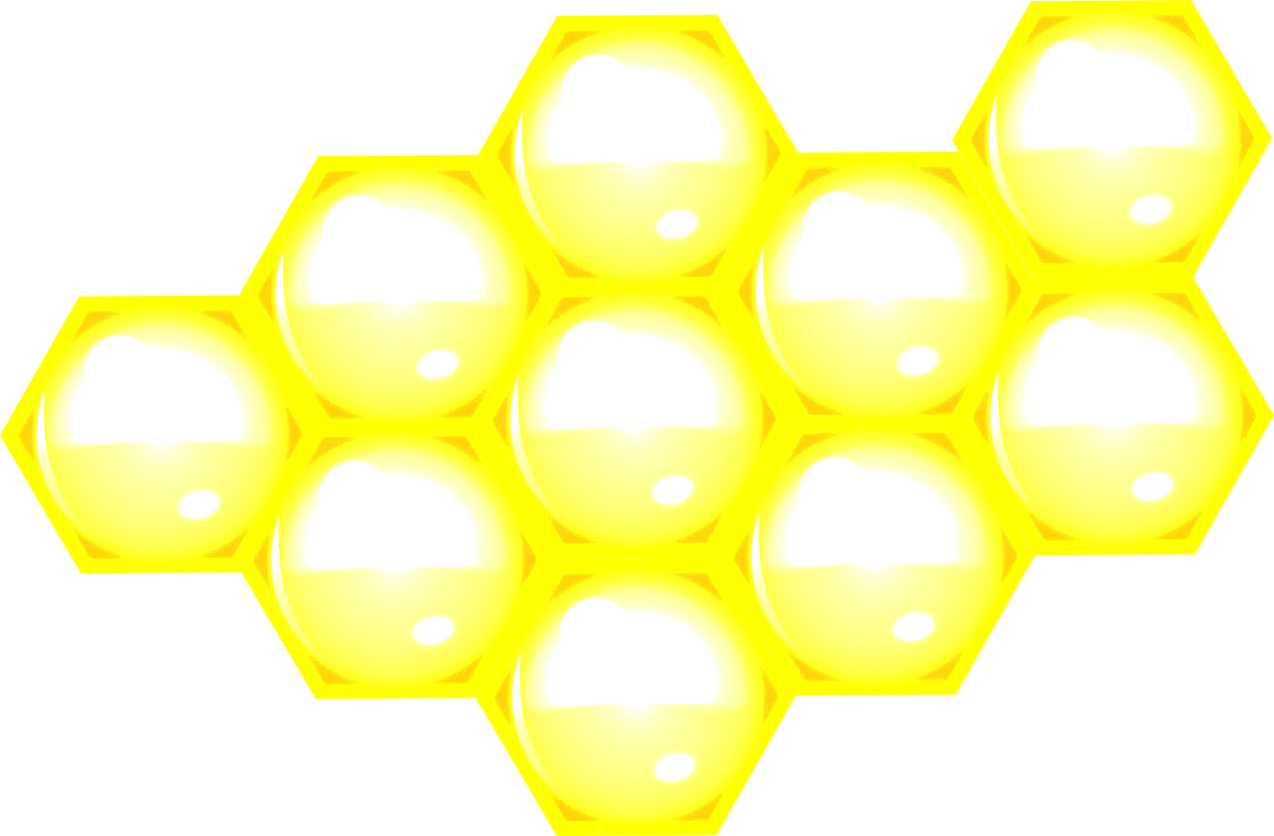 Hành trình tìm mật
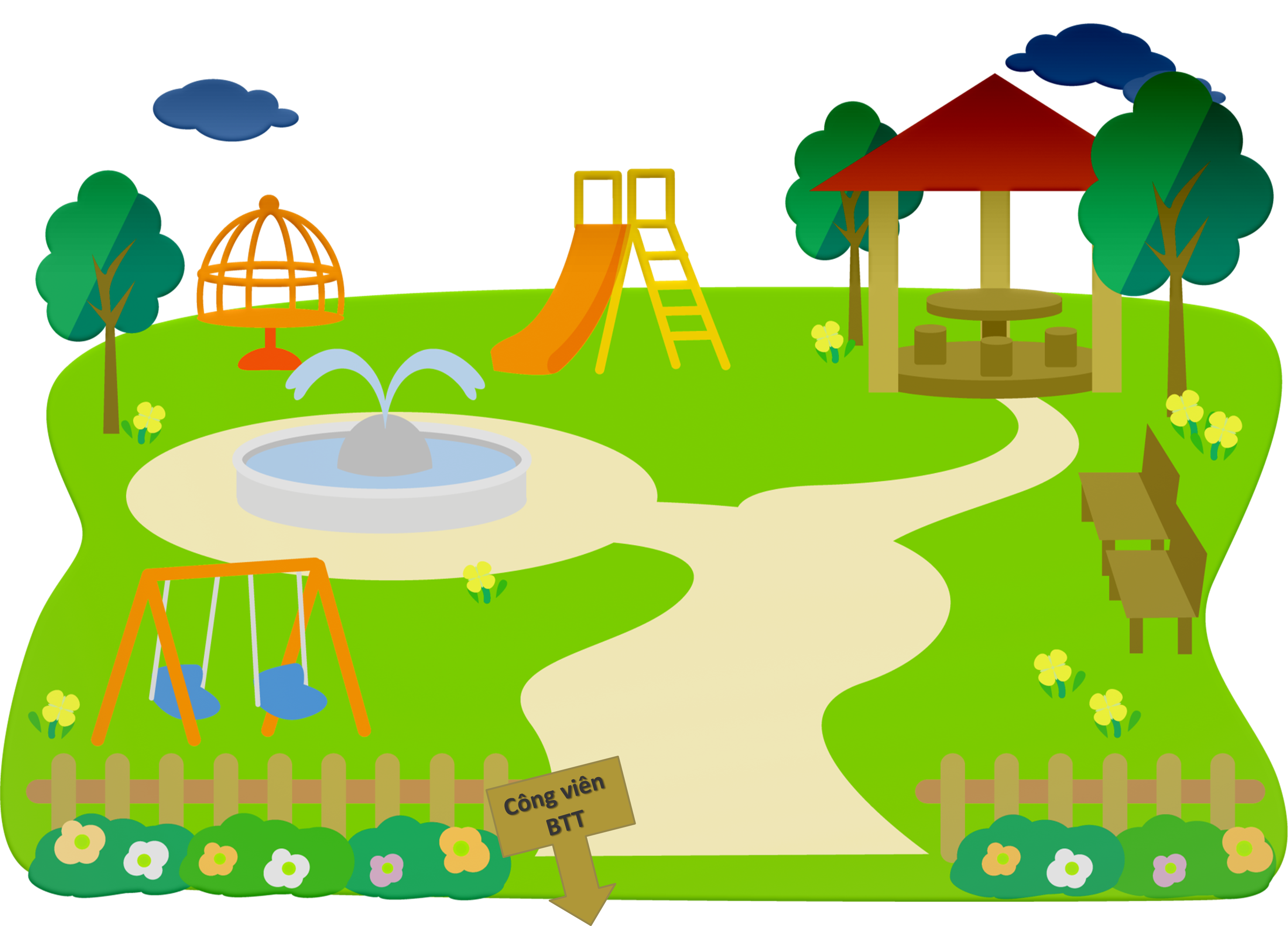 Các bạn ơi! 
Để có thể lấy được mật hoa mình phải vượt qua các câu hỏi thử thách!
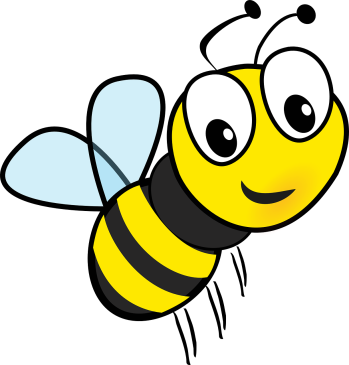 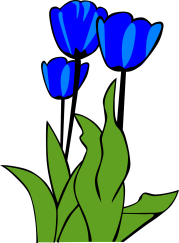 Các bạn giúp mình nhé!
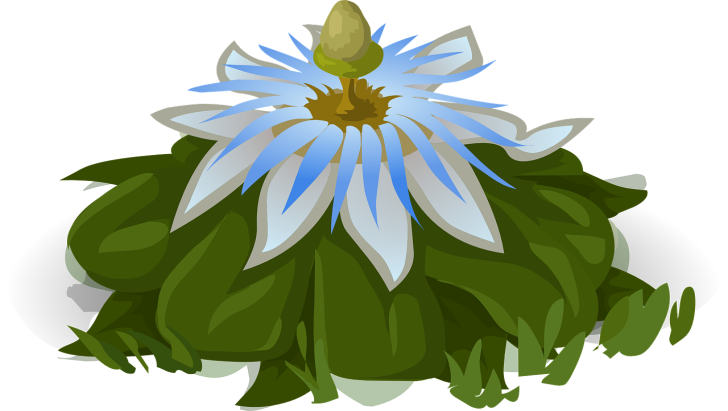 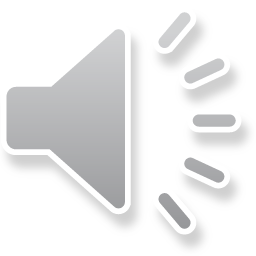 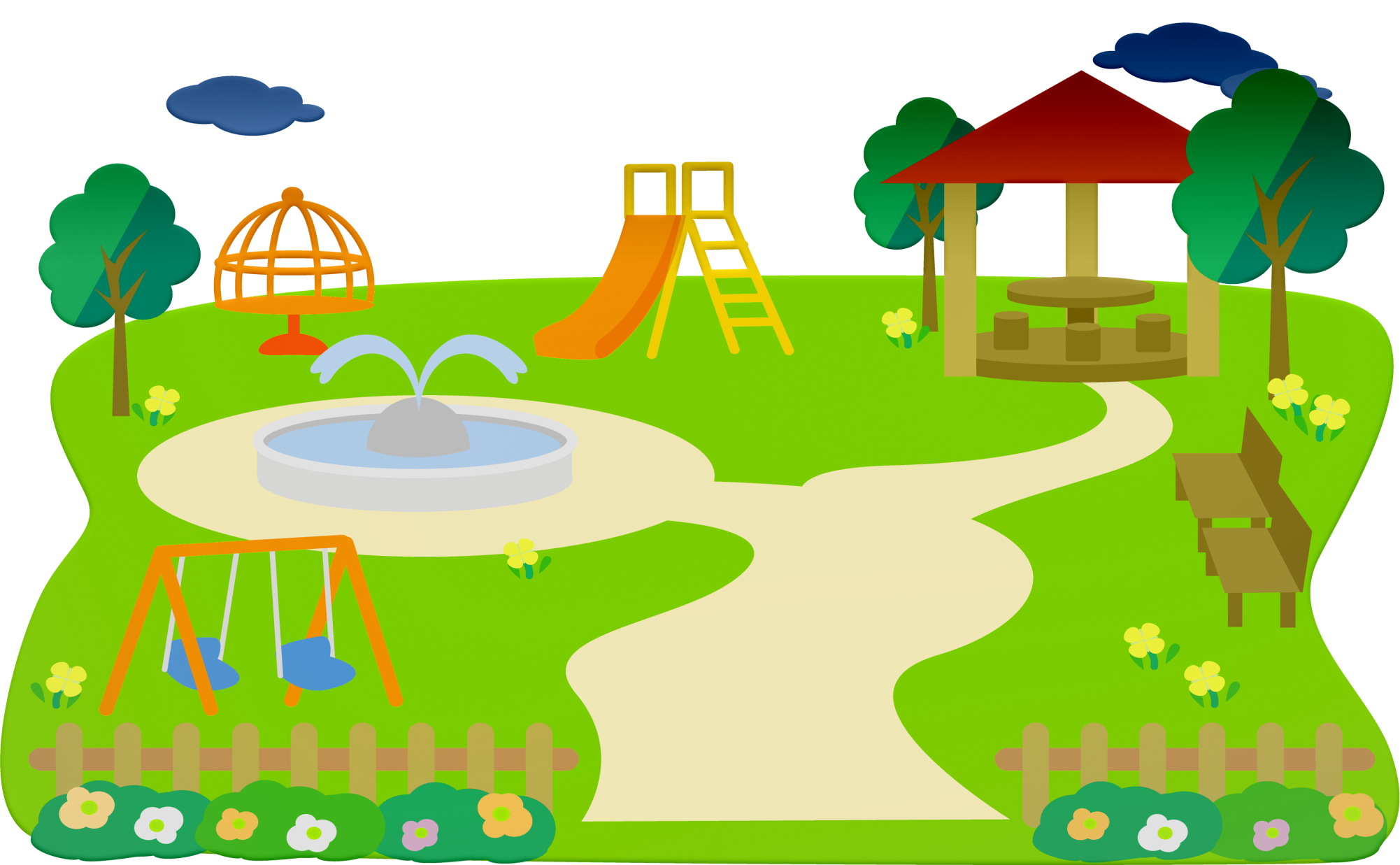 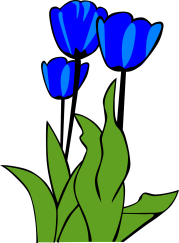 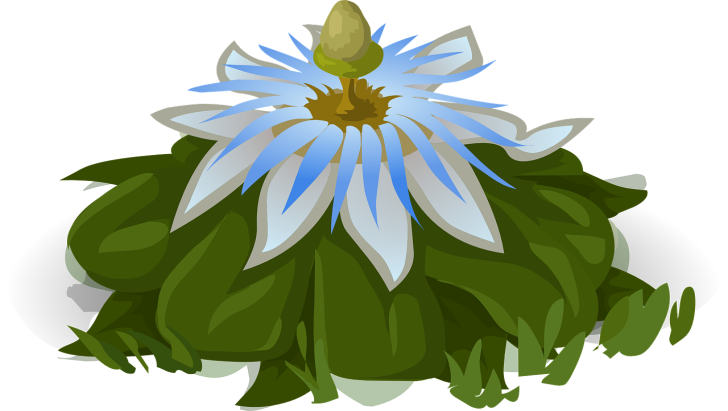 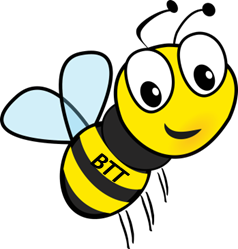 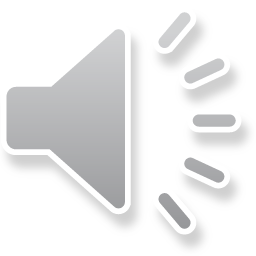 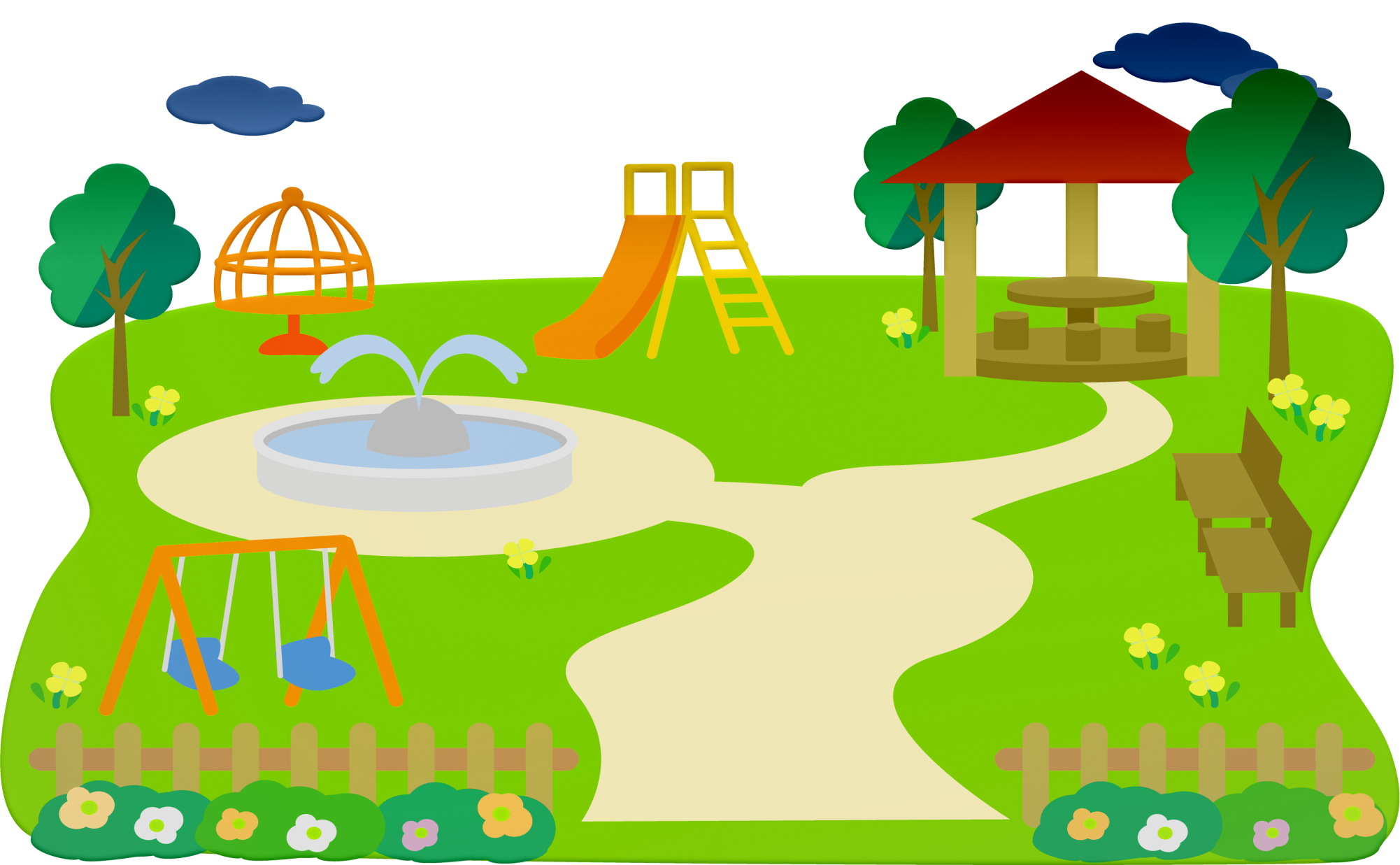 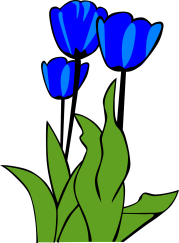 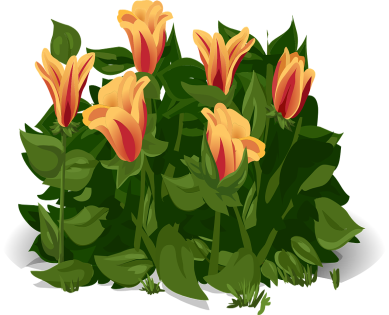 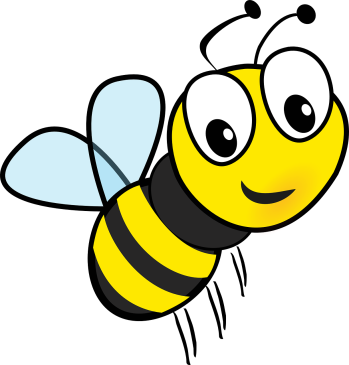 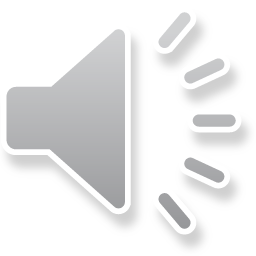 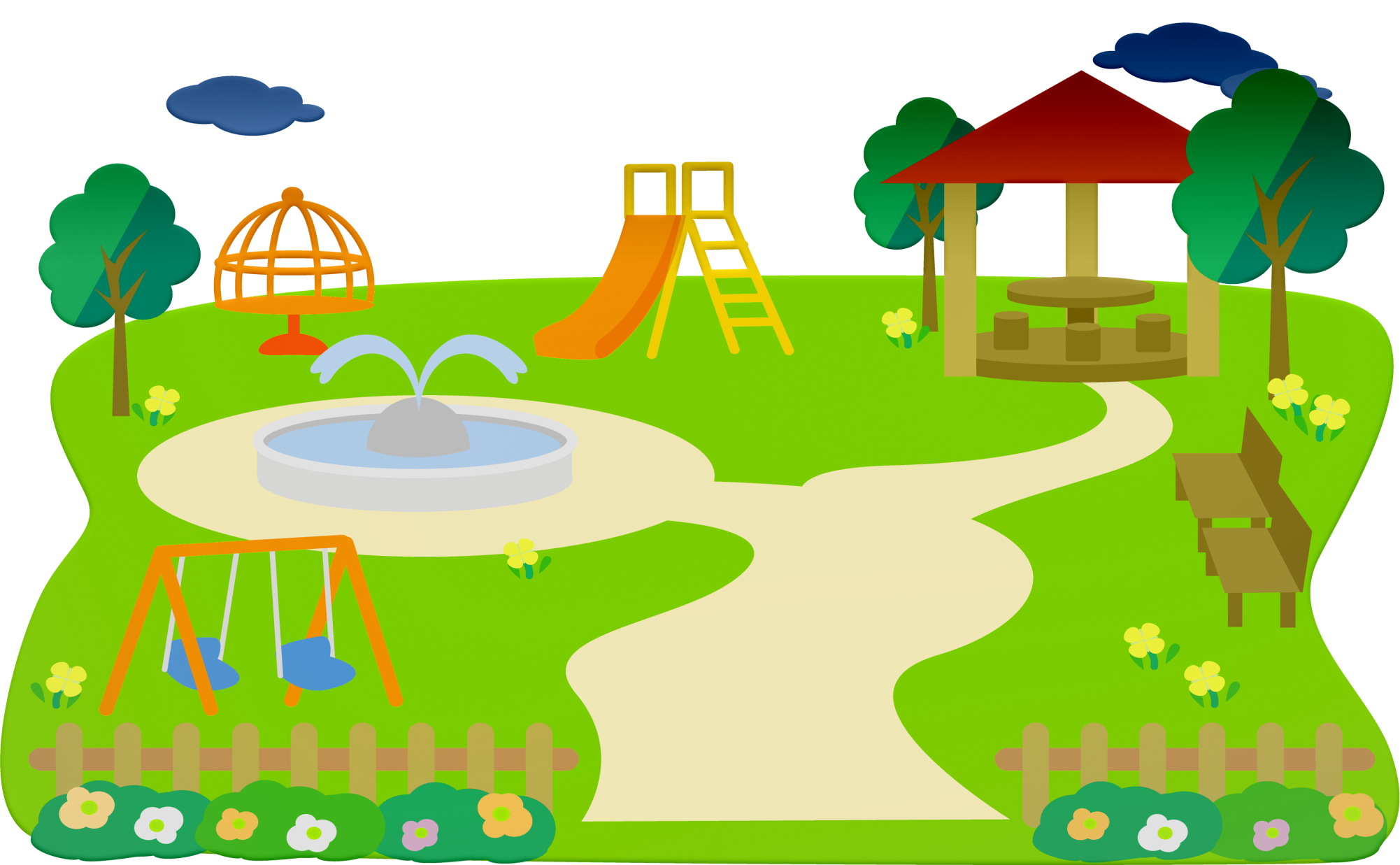 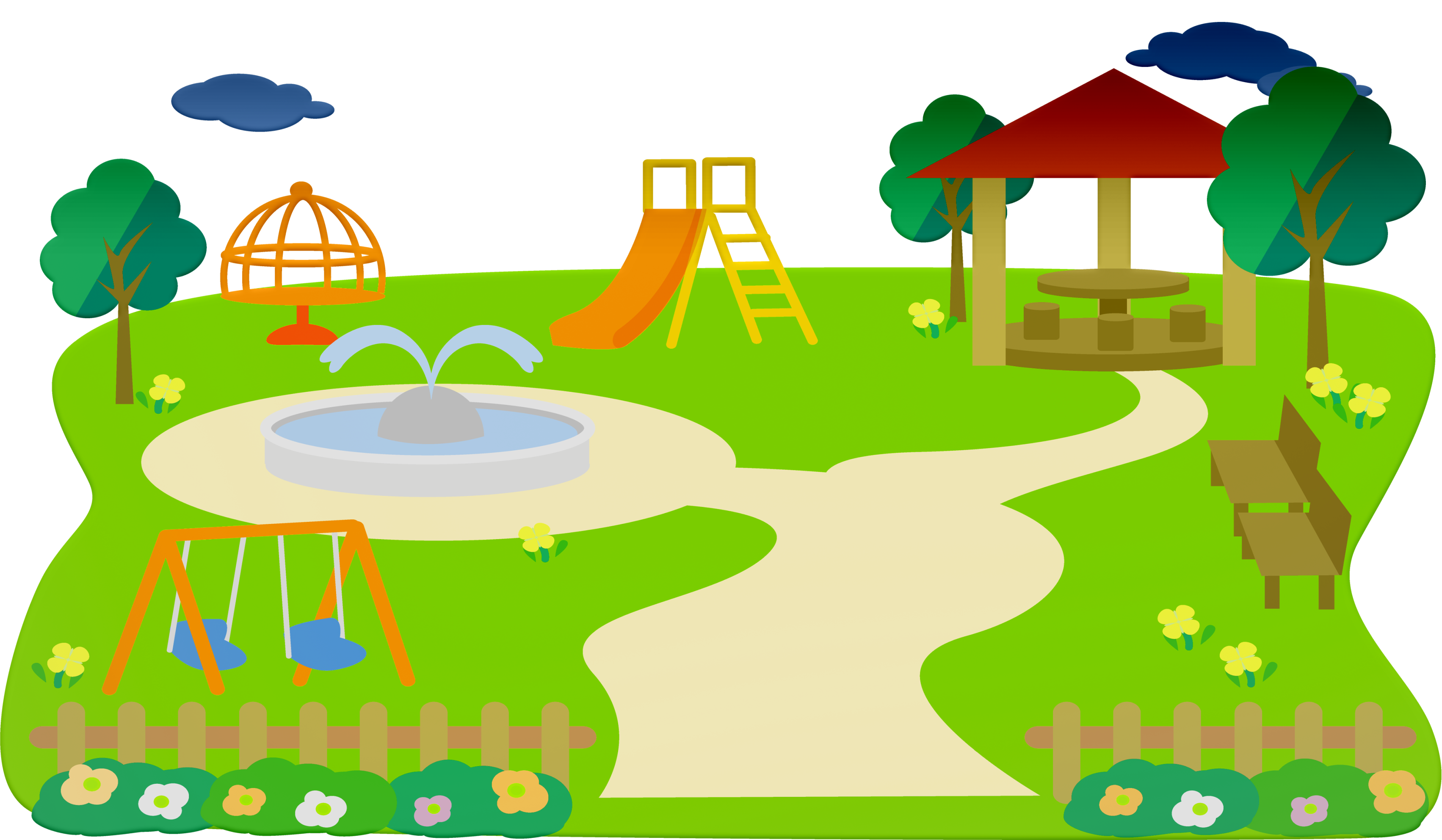 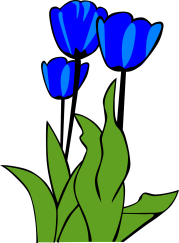 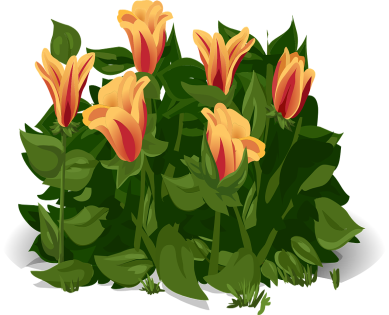 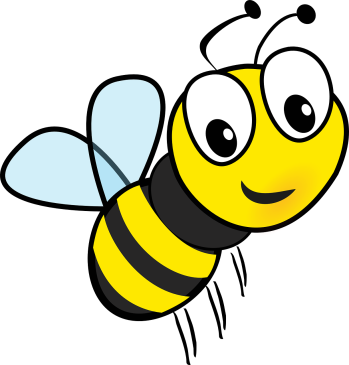 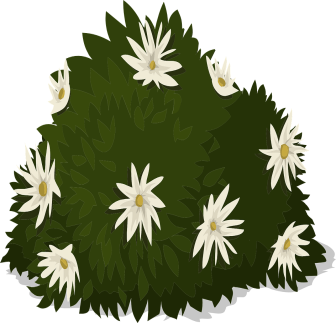 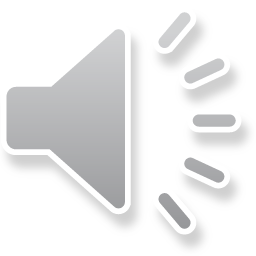 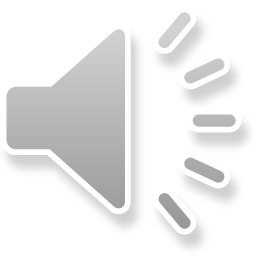 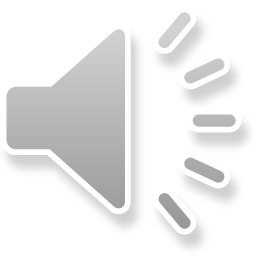 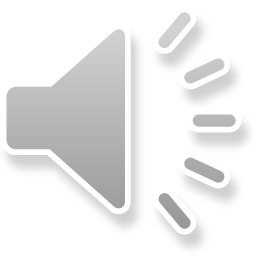 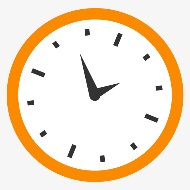 20
19
18
17
16
15
14
13
12
11
10
09
08
07
06
05
04
03
02
01
00
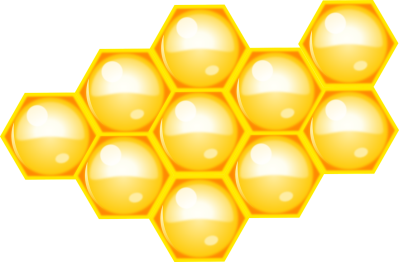 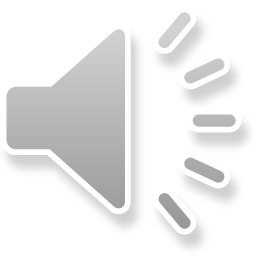 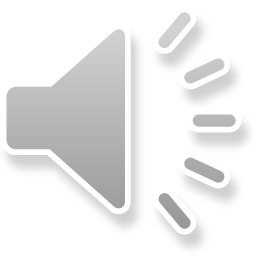 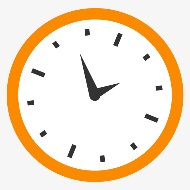 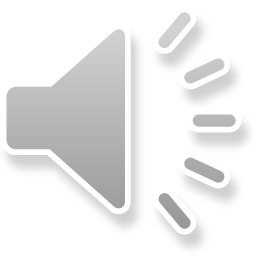 20
19
18
17
16
15
14
13
12
11
10
09
08
07
06
05
04
03
02
01
00
A.Tính chất kết hợp
B. Tính chất cộng với số 0
D. Tính chất cộng với số đối
C. Tính chất giao hoán
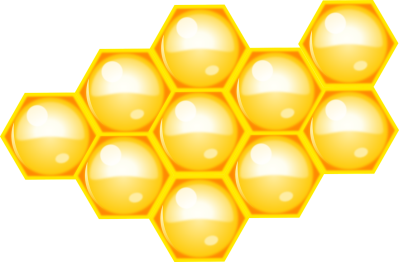 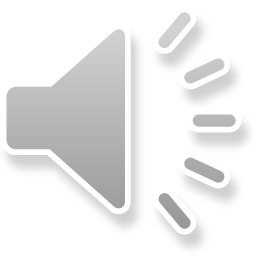 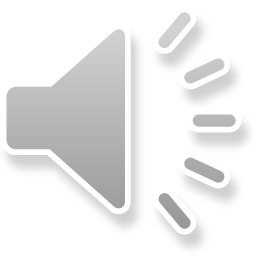 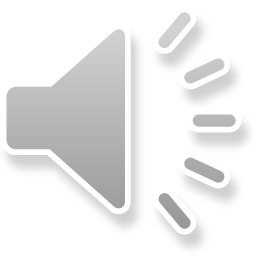 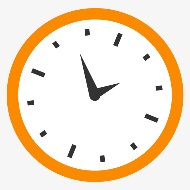 20
19
18
17
16
15
14
13
12
11
10
09
08
07
06
05
04
03
02
01
00
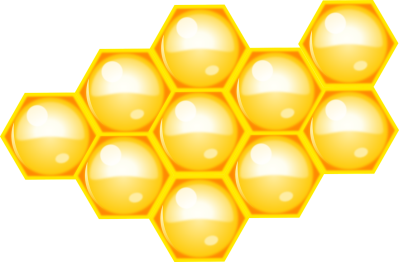 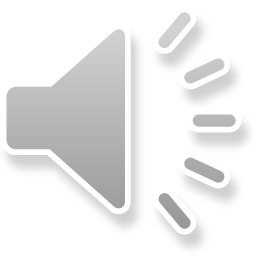 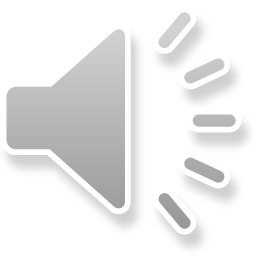 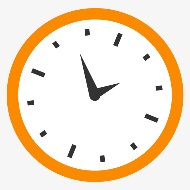 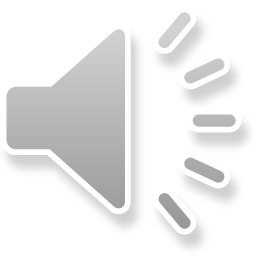 20
19
18
17
16
15
14
13
12
11
10
09
08
07
06
05
04
03
02
01
00
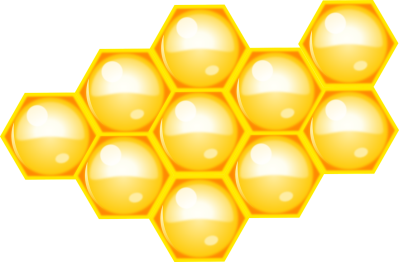 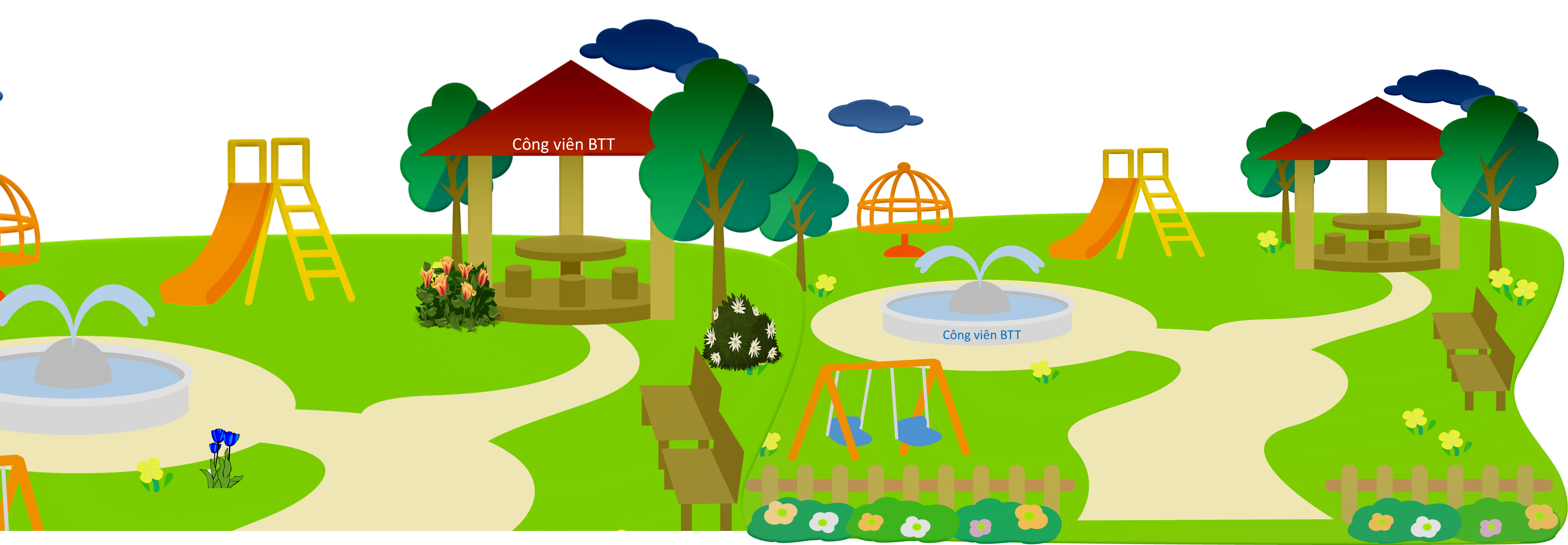 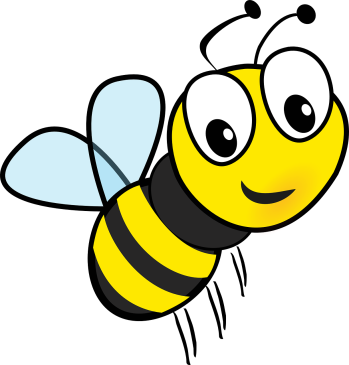 Chúc các bạn học tốt!
Mình lấy đủ mật rồi! 
Cảm ơn các bạn nhé!
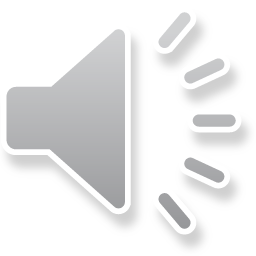 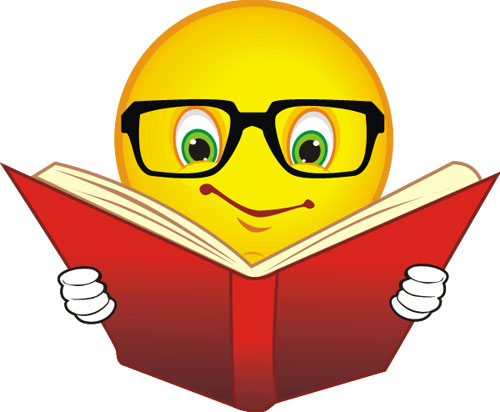 Dạng 1: Thực hiện phép tính
Giải:
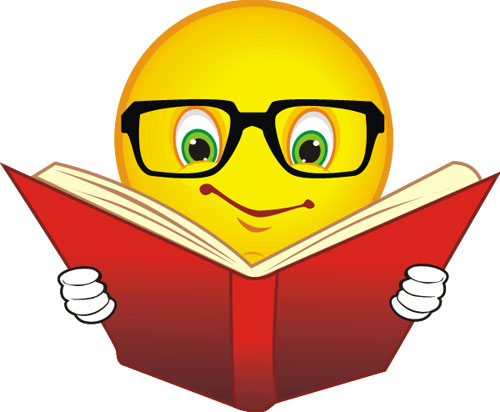 Dạng 2: Tính nhanh (tính bằng cách hợp lý)
Giải:
HOẠT ĐỘNG HÌNH THÀNH KIẾN THỨC
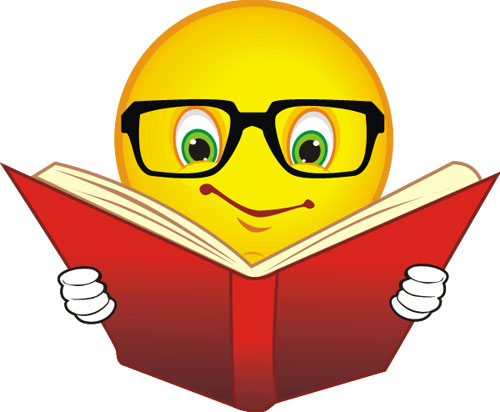 Dạng 3: Bài toán thực tế.
Giải:
Lợi nhuận của cửa hàng sau hai tháng kinh doanh là:
Vậy: Lợi nhuận của cửa hàng sau hai tháng kinh doanh là: 20 000 000 (đồng)
Dạng 3: Bài toán thực tế.
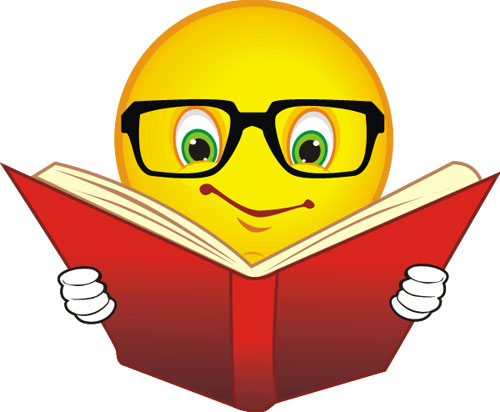 Bài 9 (SGK – Tr 75): Mỗi người khi ăn sẽ hấp thụ ca – lo và khi hoạt động thì sẽ tiêu hao ca – lo. Bạn Bình dùng phép cộng số nguyên để tính số ca – lo hằng ngày của mình bằng cách xem số ca – lo hấp thụ là số nguyên dương và số ca – lo tiêu hao là số nguyên âm. Em hãy giúp bạn Bình kiểm tra tổng số ca – lo còn lại sau khi ăn sang và thực hiện các hoạt động (theo số liệu trong hình).
Ca – lo hấp thụ:
Thịt nướng: 290 kcal
Bánh mì:   189 kcal
Sữa:           110kcal
Ca – lo tiêu hao:
Đi bộ:  -70 kcal
Bơi:   -130 kcal
Giải:
Tổng lượng ca-lo hấp thụ là :
Tổng lượng ca-lo tiêu hao là:
TIẾT - BÀI 3: PHÉP CỘNG CÁC SỐ NGUYÊN (TIẾT 3)
Dạng 4: Sử dụng máy tính cầm tay để tính kết quả
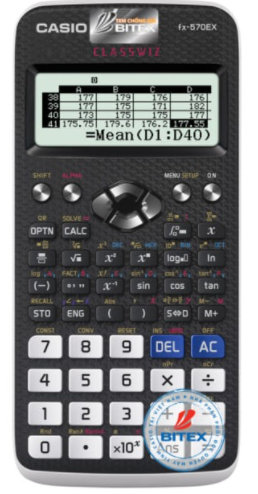 Bài 10 (SGK – Tr 75): Sử dụng máy tính cầm tay
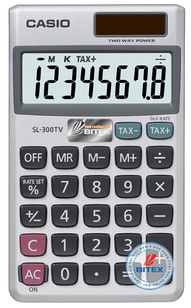 Nút dấu âm:
hoặc
3
4
+
4
7
=
+/−
3
4
+
4
7
=
Dùng máy tính cầm tay để tính:
HOẠT ĐỘNG VẬN DỤNG
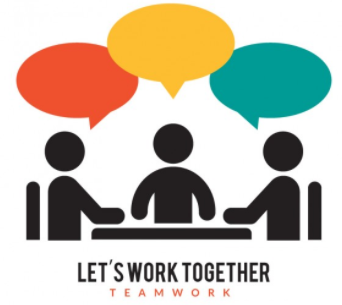 Bài tập: Nhiệt độ ở một ngôi làng vào buổi tối là            . Đến sáng ngày hôm sau, nhiệt độ tăng lên        , đến trưa nhiệt độ lại giảm xuống          .           Tìm nhiệt độ vào buổi trưa ở ngôi làng đó.
Giải:
Nhiệt độ ở ngôi làng vào buổi trưa là:
HƯỚNG DẪN TỰ HỌC Ở NHÀ
Ôn lại kiến thức và xem lại các dạng bài tập.
Làm các bài tập trong SBT...
Chuẩn bị giờ sau: Tìm hiểu nội dung bài: Phép trừ số nguyên. Quy tắc dấu ngoặc.
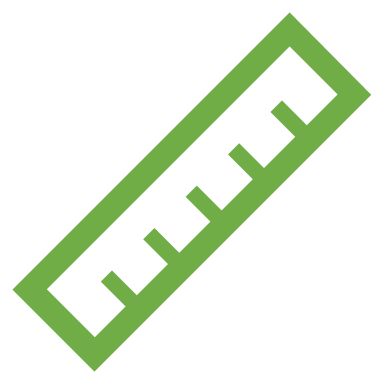 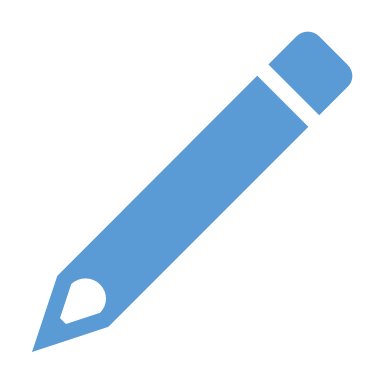 Remember…Safety First!
Thank you!
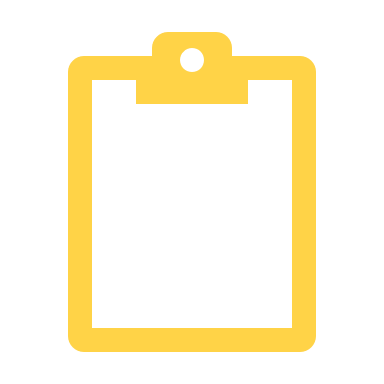